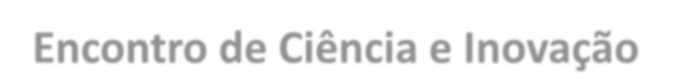 Encontro de Ciência e Inovação  2023
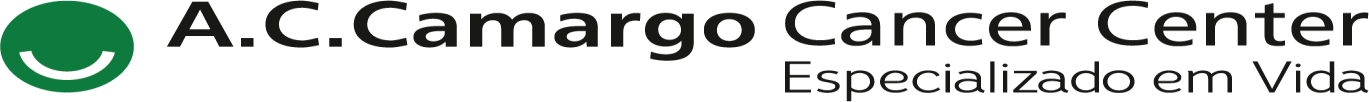 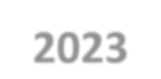 Caracterização molecular de sarcomas, com ênfase em sarcomas ultrarraros e condrossarcomas
M. A. S. Souza; N. A. Carvalho; F. D. Costa; C. A. L. Mello; D. M. Carraro; G. T. Torrezan
INTRODUÇÃO
MÉTODOS
Os sarcomas compreendem um grupo de tumores raros e
Este	estudo	inclui	retrospectivamente	cerca	de	50	pacientes
A	análise	e	interpretação	integrada	das	variantes
heterogêneos	de	origem	mesenquimal	que	atinge
diagnosticados	com	condrossarcoma,	separados	em	duas
identificadas	serão	realizadas	de	acordo	com	os
principalmente a população mais jovem, representando cerca  de 1 a 2% dos cânceres em adultos, 6 a 15% infantis e 11% em  adolescentes e adultos jovens, com uma taxa de incidência de
>6 casos a cada 100.000 indivíduos ao ano. Um exemplo é o  condrossarcoma, subtipo de sarcoma ósseo comum em adultos  com idade entre 30 e 60 anos. Dentro do grupo de sarcomas,  existem ainda os subtipos que apresentam uma incidência
diferentes coortes, como demonstra a figura 1:
protocolos estabelecidos nos Grupos de Genômica  Clínica e Funcional e Grupo de Bioinformática do  A.C.Camargo Cancer Center.
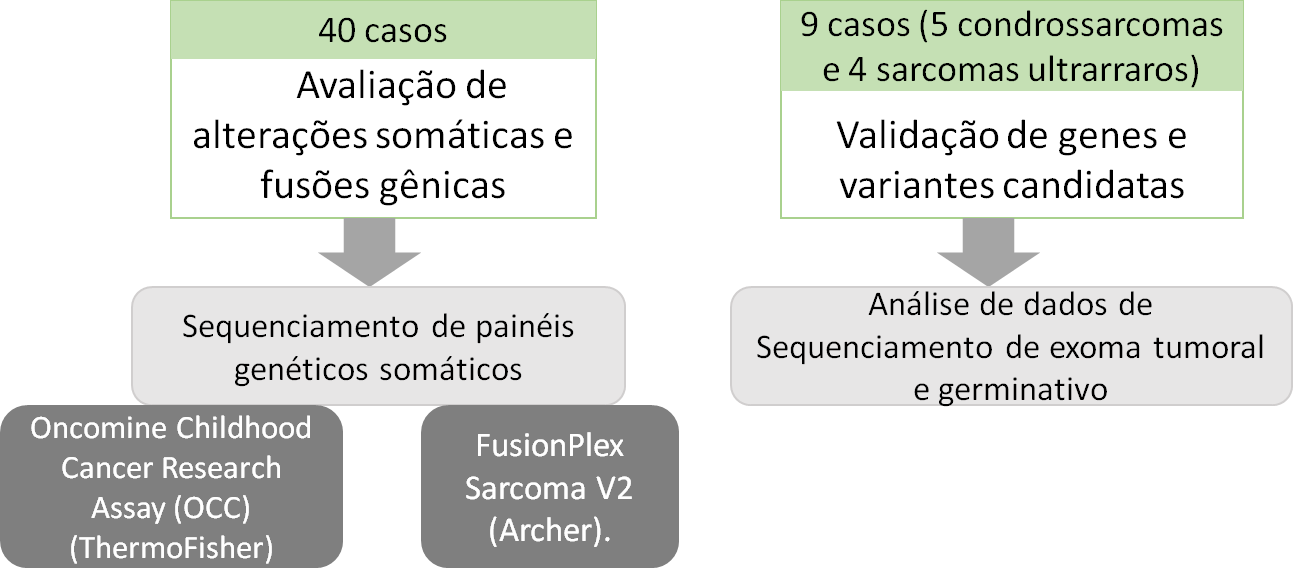 RESULTADOS ESPERADOS
muito	mais	baixa,	próxima	de	≤1	caso	por	1.000.000
Este	projeto	encontra-se	no	início	de	seu
indivíduos/ano, estes são considerados sarcomas ultrarraros,  correspondendo em conjunto a 20% de todos os casos de  sarcomas. A etiologia desses tumores raros permanece pouco  compreendida devido à sua heterogeneidade fenotípica e  histológica, além disso, alterações genômicas específicas são
desenvolvimento, esperamos com nossos resultados  colaborar na elucidação dos aspectos genéticos e  biológicos de sarcomas e avaliar a utilidade clínica de  testes disponíveis comercialmente, possibilitando a
Figura 1- Coorte e delineamento do estudo.
identificação	de	novos	alvos	terapêuticos	nesses
cada	vez	mais	frequentes,	enfatizando	a	importância	da
As anotações e filtragem de variantes serão feitas conforme a figura 2:
tumores raros.
caracterização molecular tanto para auxiliar na compreensão  de sua patogênese quanto na rotina clínica.
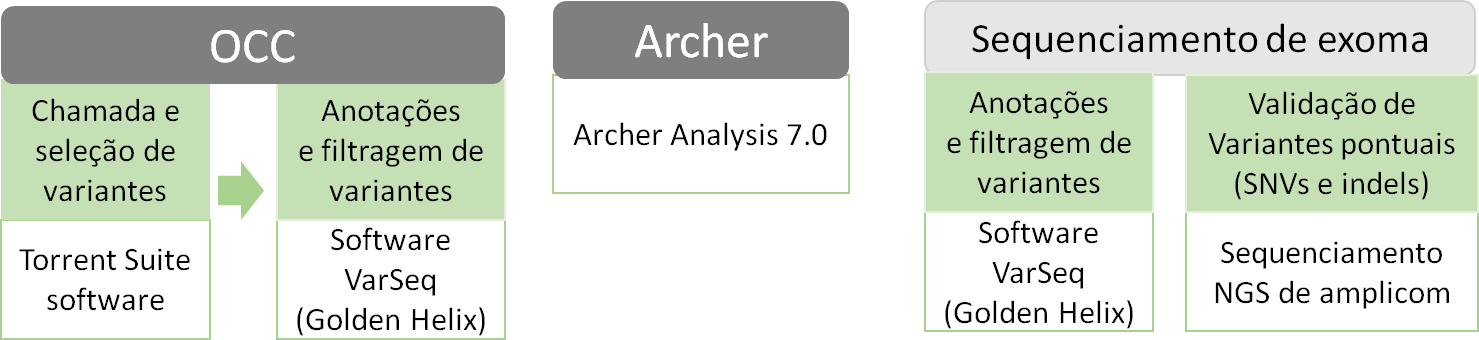 Referências:
Bou Zerdan M. et al. Descriptive epidemiology of soft tissue  and bone sarcomas in Lebanon. J Int Med Res.  2022;50(3):03000605221082852.
Stacchiotti S. et al. Ultra-Rare Sarcomas: A Consensus Paper  From the Connective Tissue Oncology Society Community of  Experts on the Incidence Threshold and the List of Entities.  Cancer. 2021;127(16):2934–42
OBJETIVO
Caracterizar alterações somáticas e germinativas associadas ao
desenvolvimento	de	sarcomas,	com	foco	em	sarcomas
ultrarraros e condrossarcomas.
Figura 2- Filtragem, seleção e validação de variantes.